LISTENING: FRESHERS’ WEEK
1.1 Vocabulary for listening: Academic life
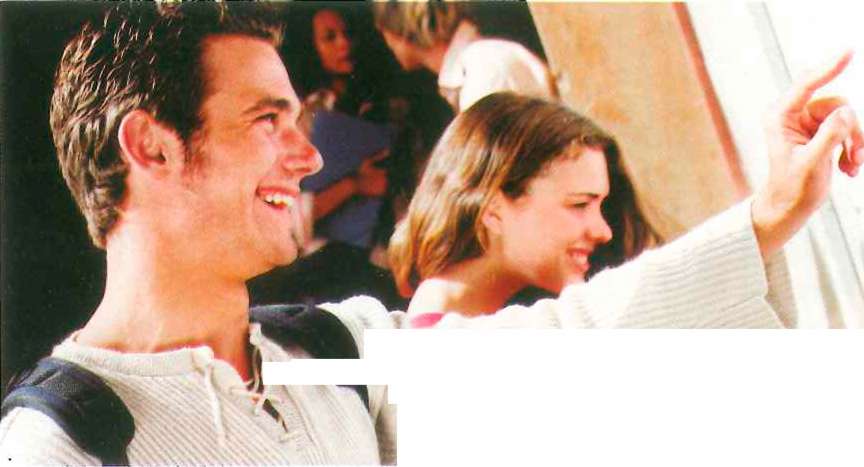 OBJECTIVES
The present lecture is  a vocabulary-based lesson centering on university-related words and has a twofold purpose:
1. Students should demonstrate understanding of target vocabulary in context;
2. Students should demonstrate understanding of the connections between words.
SOME PRELIMINARIES
A. Activating knowledge
1.1. Listen and discuss some statements about education.
At school, English is more useful than Mathematics.
I think that’s true.
Actually, I don’t agree.  Maths is much more useful than English.

1.2 Listen to some students. Do they agree or disagree with each statement?
VOCABULARY (1)
Academic (adj) relating to schools, colleges, and universities, or connected with studying and thinking, not with practical skills • ακαδημαϊκός
Access (n) the method or possibility of getting near to a place or person • πρόσβαση / (v) to be able to get to or get inside a place • έχω πρόσβαση σε
Accommodation (n) a place to live, work, stay, etc. in • χώρος διαμονής
Article (n) a piece of writing on a particular subject in a newspaper or magazine, or on the internet • άρθρο
Assignment (n) a piece of work given to someone, typically as part of their studies or job • εργασία
Bursar (n) the person in a college or university (in the UK also a school), who deals with its financial affairs • οικονομικός διαχειριστής σχολής
Campus (n) the buildings of a college or university and the land that surrounds them • πανεπιστημιούπολη 
Contribute (v) to give something, especially money, in order to provide or achieve something together with other people • συνεισφέρω, προσφέρω
VOCABULARY (2)
Crèche (n) a place where young children are cared for during the day while their parents do something else, especially work, study, or shop • βρεφονηπιακός σταθμός
Deadline (n) a time or day by which something must be done • προθεσμία
Dean (n) an official of high rank in a college or university who is responsible for the organization of a department or departments • κοσμήτορας 
Degree (n) a course of study at a college or university, or the qualification given to a student after he or she has completed his or her studies • πτυχίο
Faculty  (n) a group of departments in a college that specialize in a particular subject or group of subjects • τμήμα πανεπιστημιακής σχολής
Fee (n) an amount of money paid for a particular piece of work or for a particular right or service • ποσό, συνδρομή , δίδακτρα
Field trip (n) a visit made by students to study something away from their school or college • εκπαιδευτική εκδρομή 
Fresher (n) a student who has recently started studying at a college or university • πρωτοετής
VOCABULARY (3)
Graduate (n) a person who has a first degree from a university or college, (v) to complete school, college, or university successfully • αποφοιτώ
Hall of residence a college building where students live • φοιτητική εστία
Head (n) [of] someone in charge of or leading an organization, group, etc. • επικεφαλής
In charge [of] responsible for something or someone • υπεύθυνος για κάτι
Lecture (n) a formal talk on a serious subject given to a group of people, especially students • διάλεξη
Lecturer (n) someone who teaches at a college or university • λέκτορας
Librarian (n) a person who works in a library • βιβλιοθηκονόμος
Look up (v, intransitive) to become better • βελτιώνομαι  
 (v, transitive) to try to find a particular piece of information by looking in a book or on  a list or by using a computer • αναζητώ πληροφορίες
VOCABULARY (4)
Participation (n) the fact that you take part or become involved in something • συμμετοχή, συνεισφορά 
Professor (n) a teacher of the highest rank in a department of a British university, or a teacher of high rank in an American university or college • καθηγητής, καθηγήτρια 
Projector (n) a device for showing films or images on a screen or other surface • προτζέκτορας 
Research (n) a detailed study of a subject, especially in order to discover (new) information or reach a (new) understanding • έρευνα 
Resource centre a place which provides information, equipment and support • κέντρο πόρων 
Responsible [for] be responsible for sb/sth/doing sth • υπεύθυνος
Schedule (n) a list of planned activities or things to be done showing the times or dates when they are intended to happen or be done • πρόγραμμα, χρονοδιάγραμμα
Semester (n) one of the periods into which a year is divided at a college or university, especially in the US and Australia • εξάμηνο
VOCABULARY (5)
Sixth form a college offering A-level and other courses to pupils over sixteen from local schools, esp from those that do not have sixth forms • σχολείο δευτεροβάθμιας εκπαίδευσης για παιδιά ηλικίας 16-19 ετών
Socialize (v) to spend time when you are not working with friends or with other people in order to enjoy yourself • κοινωνικοποιούμαι 
Staff (n) the group of people who work for an organization • προσωπικό 
Students’ union the building or part of a building specially used by students to meet socially • εστία
Subject (n) an area of knowledge that is studied in school, college, or university • θέμα
Tutorial (n) a period of study with a tutor involving one student or a small group • ιδιαίτερο μάθημα
Undergraduate (n) a student who is studying for their first degree at a college or university • προπτυχιακός 
Vice chancellor (n) in the UK, the person in charge of a college or university / in the US, the person in charge of some parts of a college or university • αντιπρύτανης
EXERCISE B
B. Developing vocabulary
Complete each sentence with a word  or phrase from the words in the previous slides.

a. The academic year in my country starts in October.
    All the university students go back then.
b. When does the second ......................... start? Is it in February?
c. Which………..are you in? Education? Mathematics? Modern Languages?
d. Which…………gives the Science in Education lectures?
e. How many ………………..are in the Faculty of Education? I mean, how many 
    people work there?
f. Where is the student………………at this university? Where do the students live?
g. This is a large …………………There are ten faculty buildings, the library, the  
    Resource Centre and the Students' Union.
h. A university student is called a………………………….in the first year.
And the right answers are:
A. given
B. semester
C. faculty
D. lecturer
E. staff
F. accommodation
G. campus
H. fresher
C. Building connections between words
1.A. Listen to two words or phrases. What is the connection between each pair? Use the phrases below.
 
• They are both ...	 • They are opposites.
They both + verb ...	  •   A(n) X is a(n) Y.
Answers
1. They are both subjects.
2. They are opposites.
3. A lecturer teaches at a University but a teacher works at school.
4. In charge of goes with a place or a group of people, whereas responsible for goes with an action or thing.
5. They both mean the manager of something, but head is a noun so you can say the head.
6. They are both places to live, but hall of residence is a special place for students.